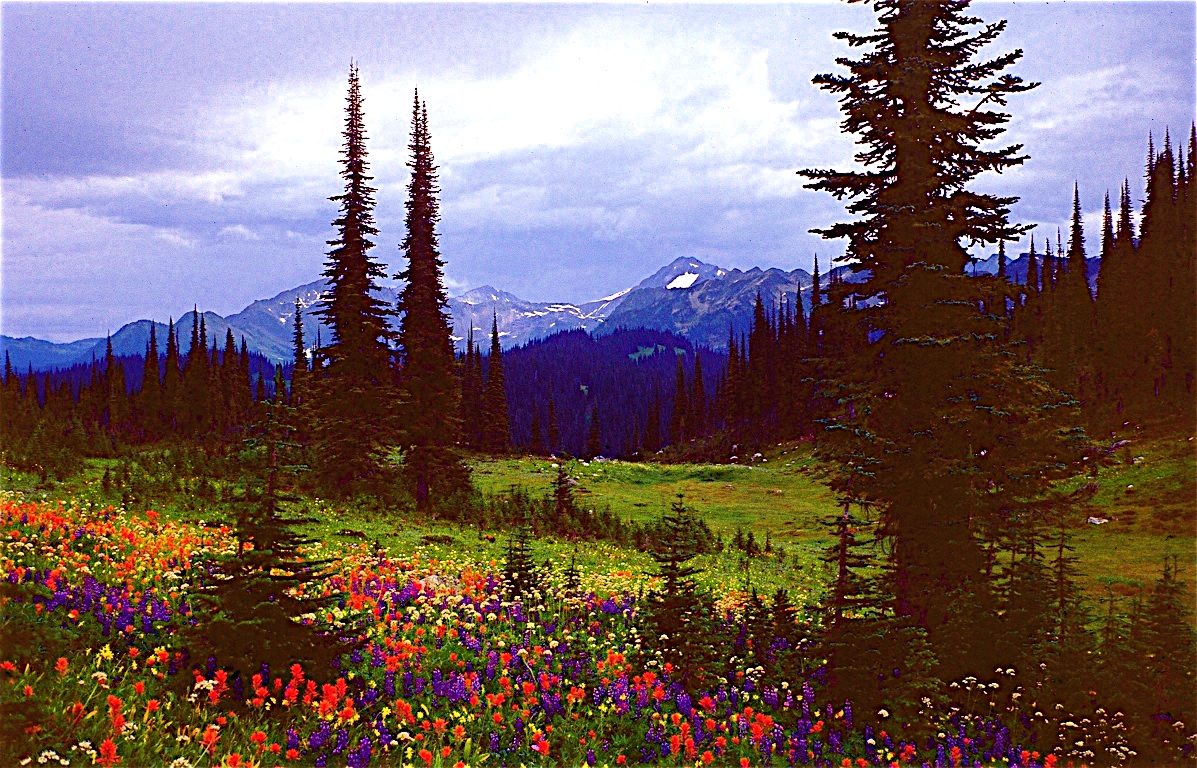 Adam: physical life
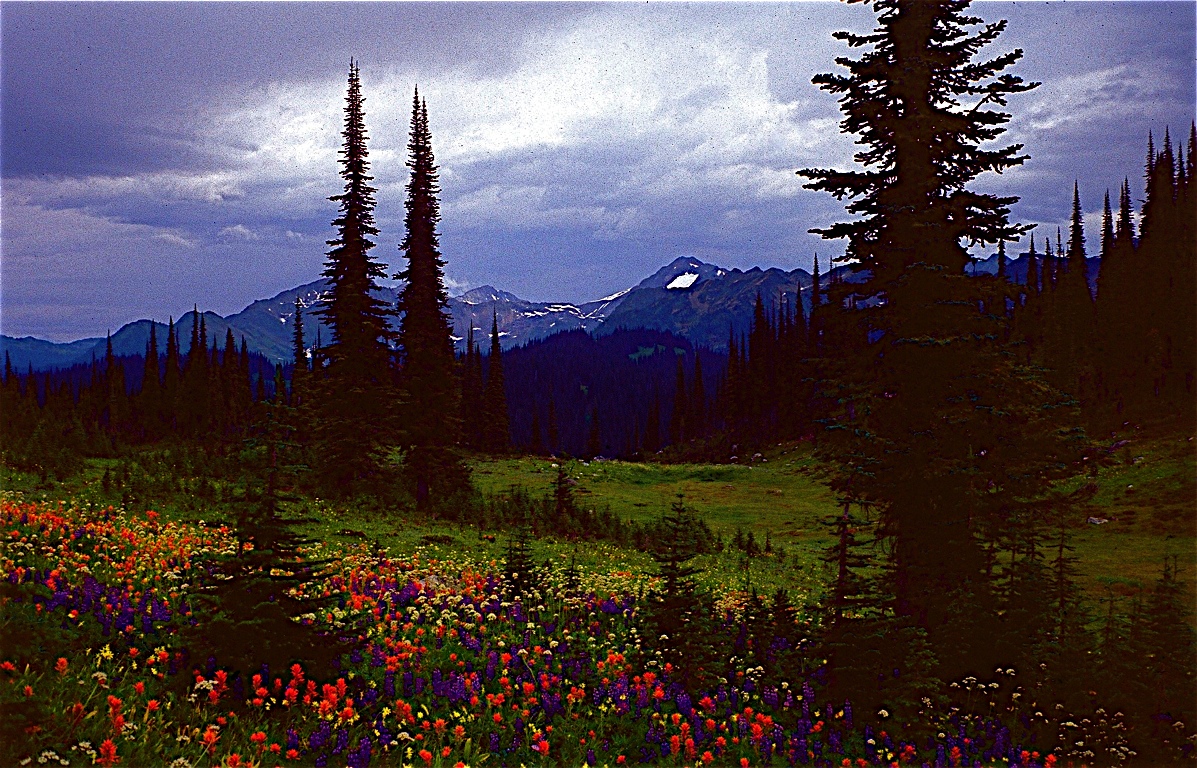 Adam: physical life
created outside of Eden
  watched Eden’s trees grow
  tended the Garden
  received pleasure and some satisfaction from the Garden
[Speaker Notes: recognizes the difference between a wilderness and a well designed and tended garden
God taught Adam how to relate to the physical part of creation.]
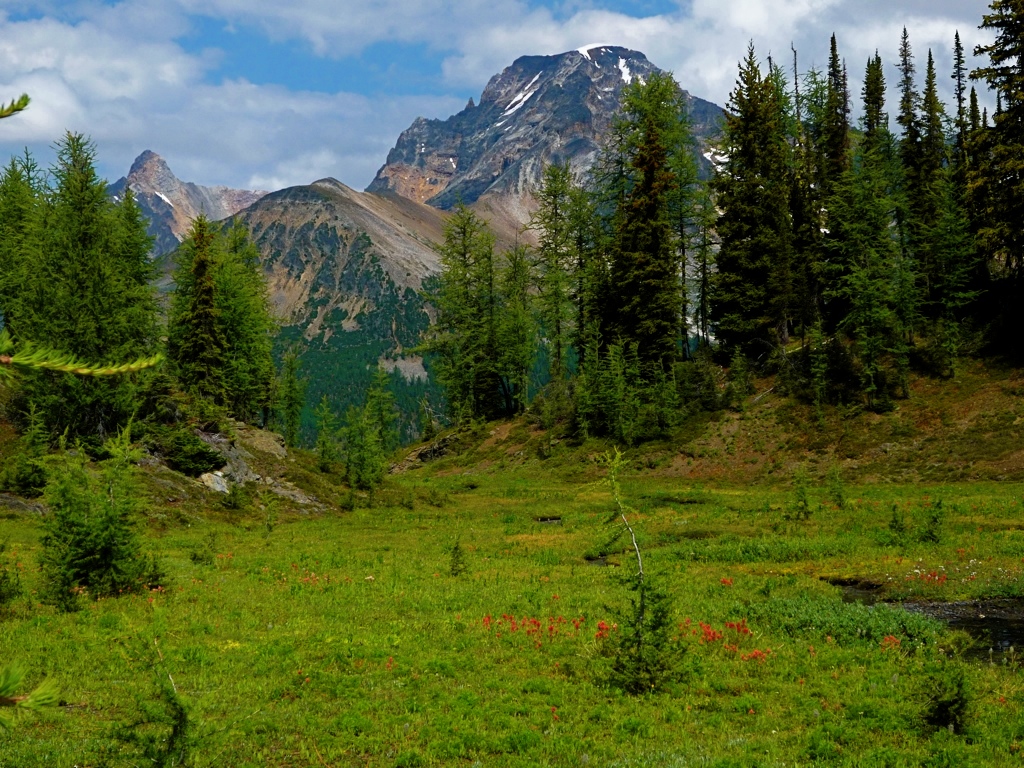 Adam: soulish life
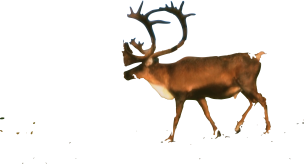 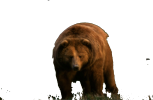 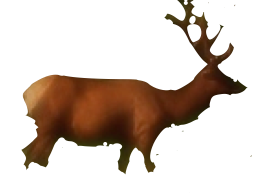 Hugh Ross
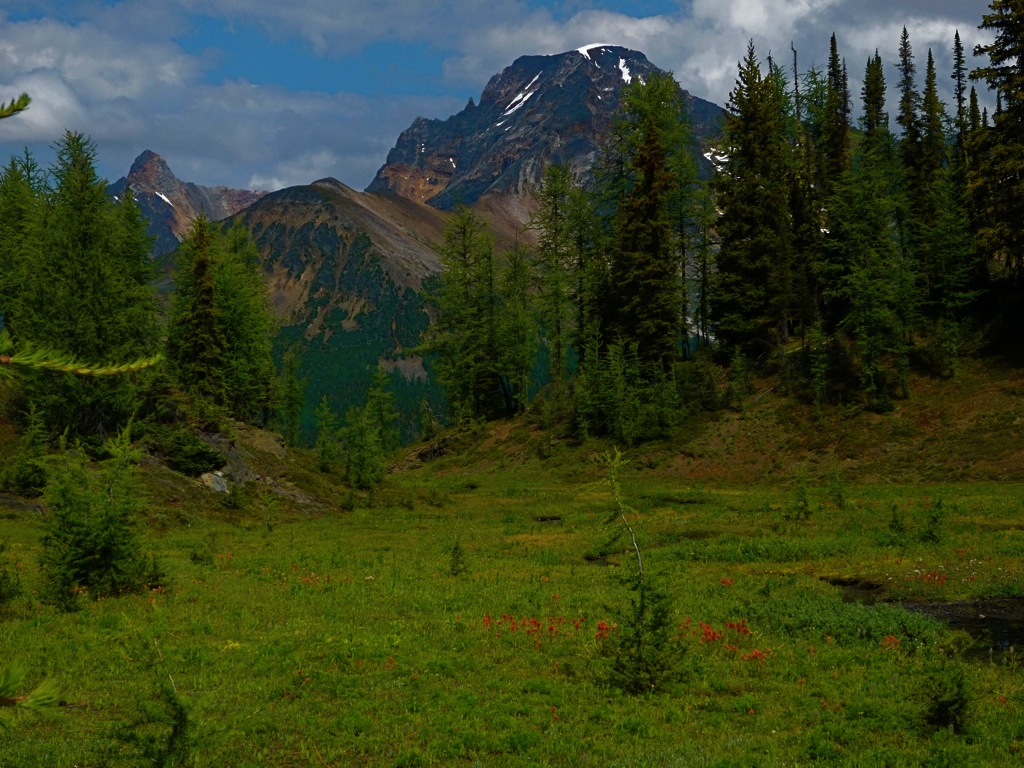 Adam: soulish life
examined all the nephesh kinds
  determined how God designed each one to serve and please him in a distinct manner
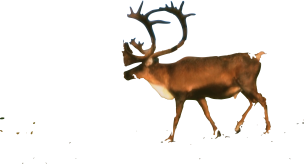 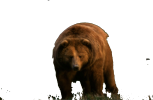 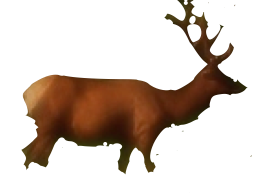 Hugh Ross
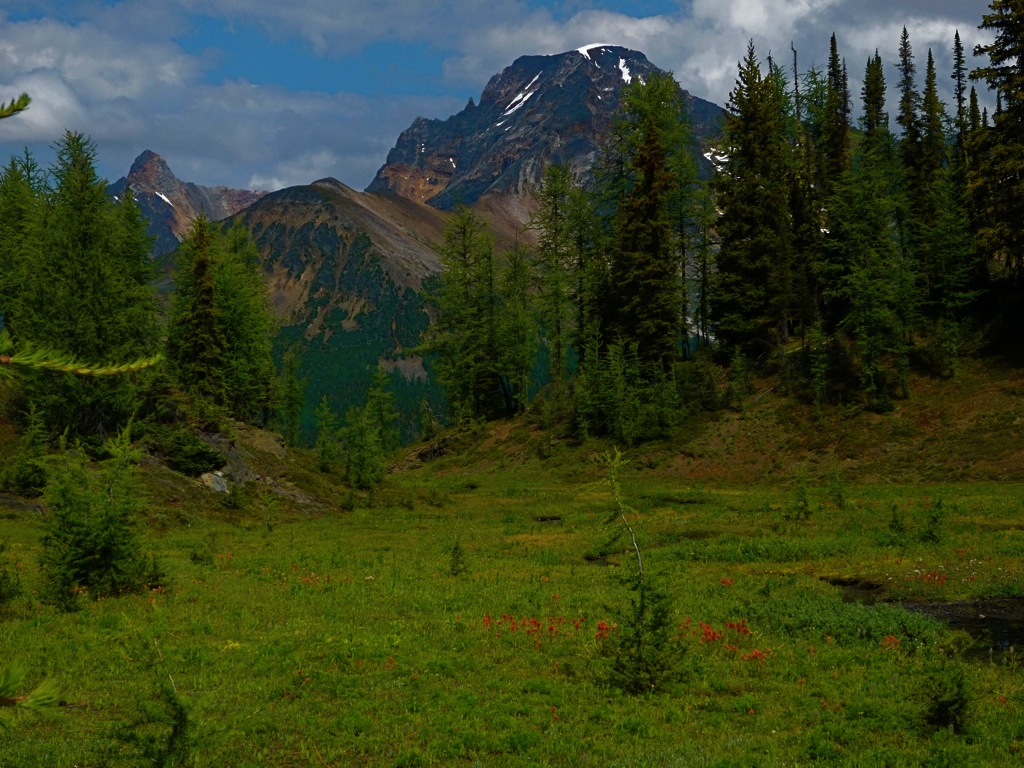 Adam: soulish life
received pleasure, service, and much fulfillment from the nepesh
  Nevertheless, something was missing. He was still lonely.
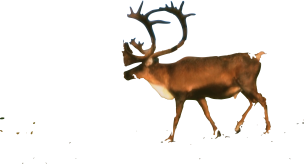 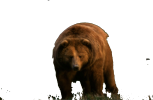 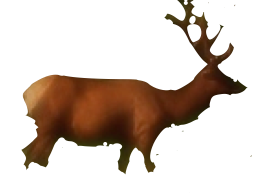 Hugh Ross
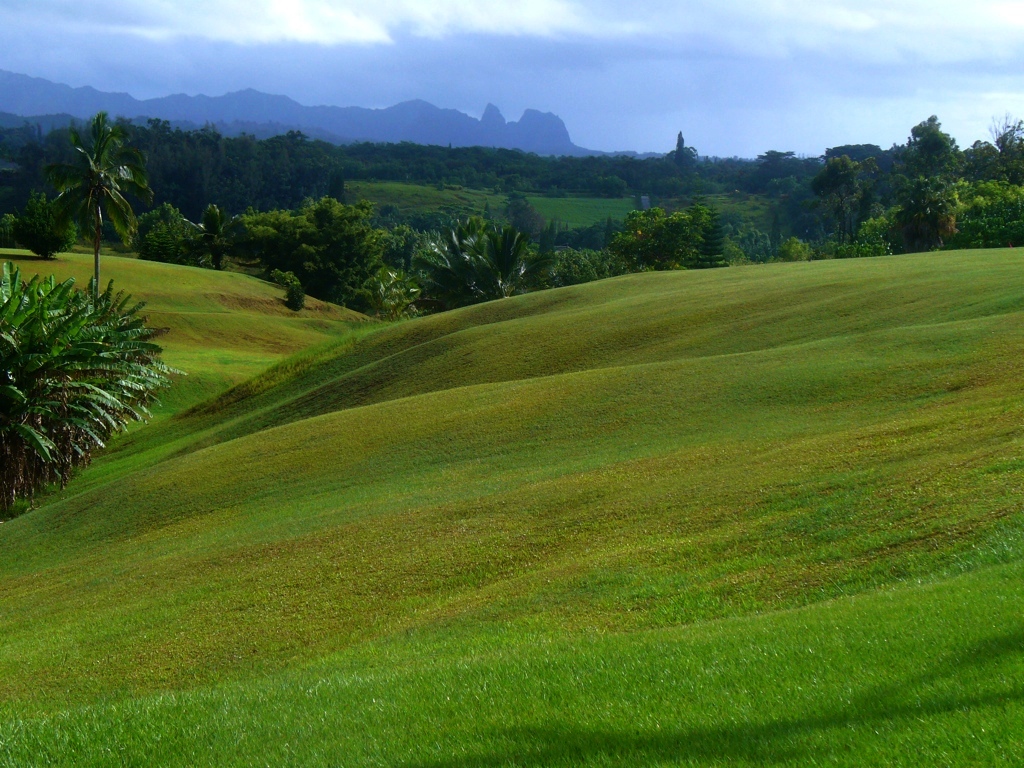 Adam: spiritual life
God made Eve from a biopsy from Adam’s side. 
  Of all creatures only Eve could fulfill Adam physically, soulishly, and spiritually.
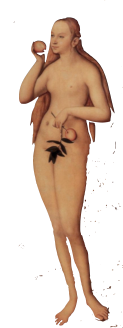 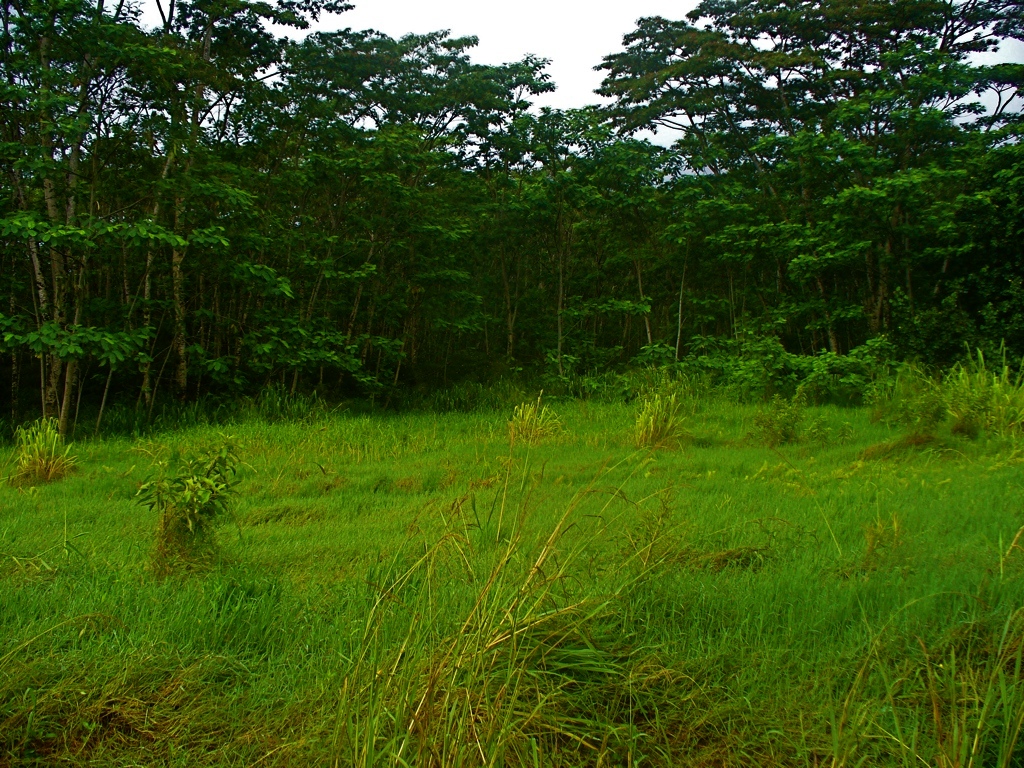 Three Creation Methods
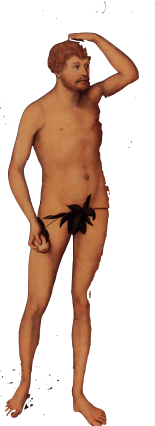 from the dust of the ground
  from re-engineering a DNA sample
  from an act transcendent to space and time
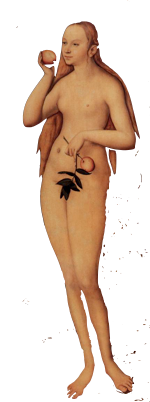 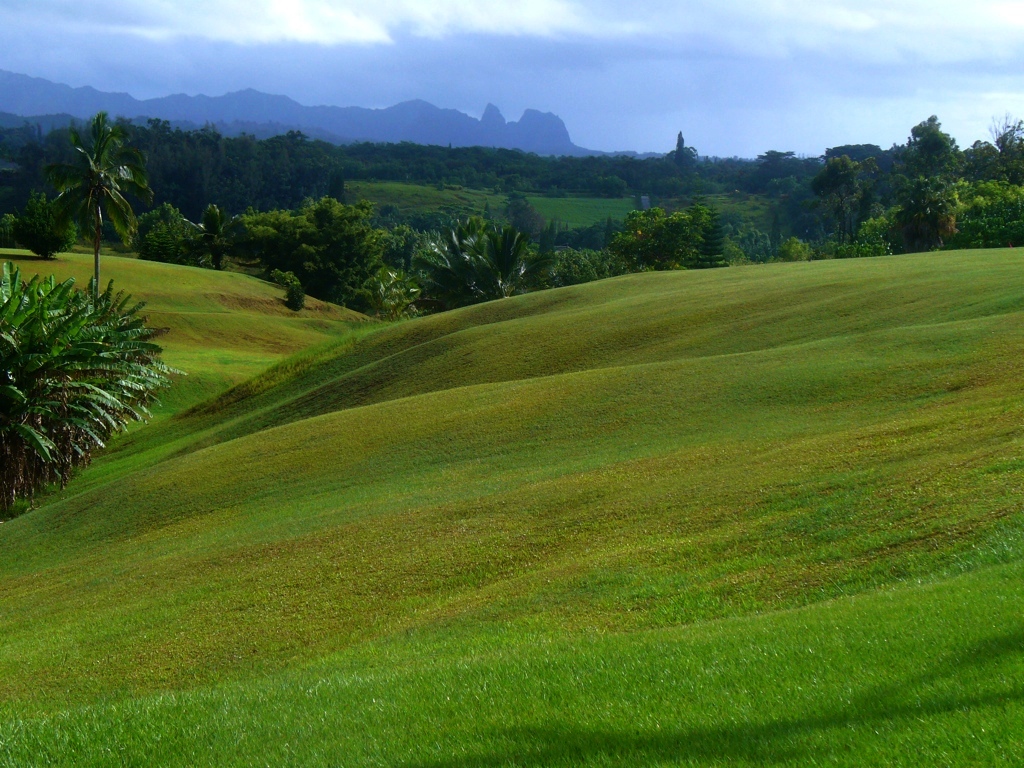 Ezer
“assistant in the context of a military ally or source of reinforcement for the completion of an assigned task”
                          —Carl Schultz
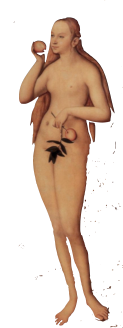 [Speaker Notes: It takes both men and women to fulfill the Great Commission.]
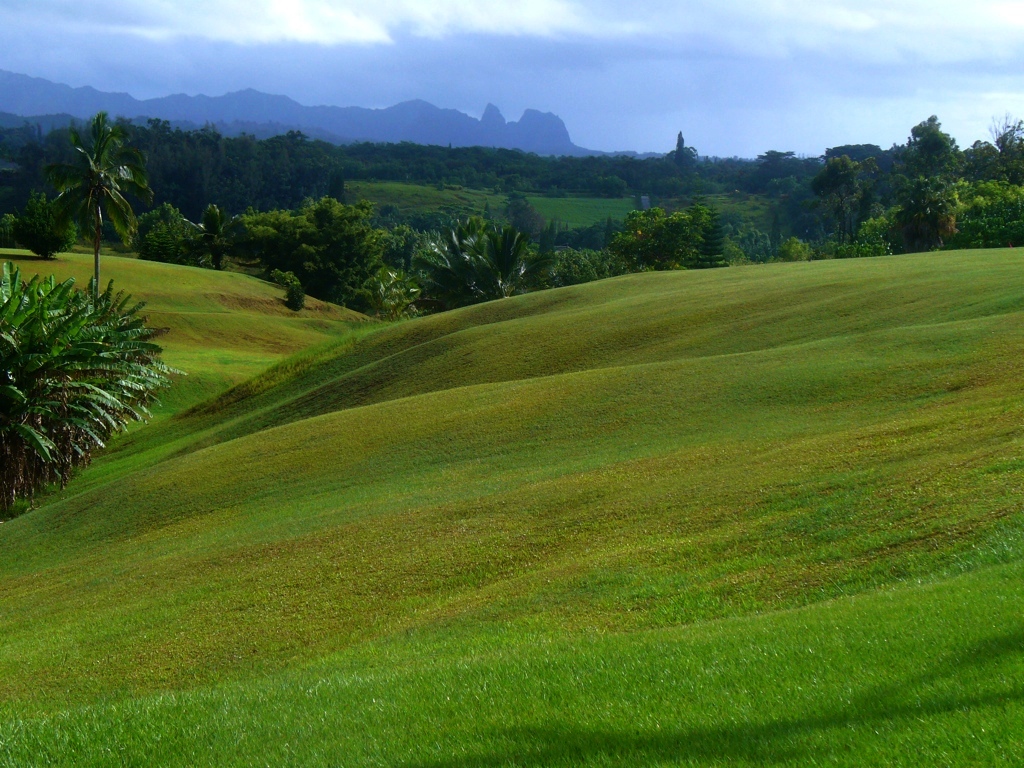 “Put on God’s armor so that you can make a stand against the tricks of the devil. We aren’t fighting against human enemies but against rulers, authorities, forces of cosmic darkness, and spiritual powers of evil in the heavens.”          (Eph. 6:11-12 CEB)
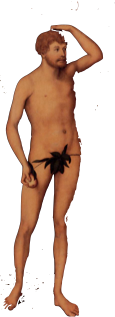 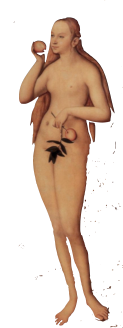 [Speaker Notes: It takes both men and women to fulfill the Great Commission.]